IMPERIAL COLLEGE
LONDON
GE

Overview of Endocrinology 1

Dr Jeannie Todd
Lecture Outline
Definitions

History of Endocrinology

Hormone  Classification and structure

Hormone synthesis, storage & release from endocrine
 tissues

5. Hormone transport within the blood

6. Hormone Metabolism
Metabolism
INTRODUCTION
The evolutionary  appearance of multicellular organism dictated the necessity of establishing coordinating systems to integrate and regulate the function of different cells  


2.Two basic regulatory systems developed to perform this function
	-Nervous system 
		- employs electrochemical signals to send 			commands to peripheral organs
		
	-Endocrine system
		 - employs chemical agents/messengers released and 	transported blood stream to effect/regulate target 	organs
SOME DEFINITIONS
ENDOCRINE GLAND: A group of cells which secrete “messenger” molecules directly into the bloodstream

ENDOCRINOLOGY: Study of endocrine glands and their secretions

HORMONE: The bioactive  chemical “messenger” molecule secreted by an endocrine gland  (in general ) into the blood  to be transported to  target organs
A BRIEF HISTORY OF ENDOCRINOLOGY (1)SELECTED MARKERS INCLUDE:
Blood is pumped around the body; discovery of circulation
Proposed concept of internal secretion- “Homeostasis”
Observed loss of male characteristics in castrated cocks
Documented clinical adrenal insufficiency
Self-injection of testicular extract
WILLIAM HARVEY (1628)
 
CLAUDE BERNARD (1849)

BERTHOLD (1849)

THOMAS ADDISON (1856)

BROWN-SEQUARD (1889)
A BRIEF HISTORY OF ENDOCRINOLOGY (2)
BAYLIS and STARLING (1905)
BANTING and BEST (1922)
GEOFFREY HARRIS (1955)
	
    ROGER EKINS (1960)
SALVADOR MONCADA (1987)

The GENOME PROJECT
Discovered GI hormone Secretin.Coined word hormone
Extracted insulin from pancreas

Established link between endocrine system (pituitary) and brain (hypothalamus)
Measure hormones/development of radioimmunoassays
Identified nitric oxide as a local hormone

 Present & future developments
MORE DEFINITIONS
ENDOCRINE relates to action of a hormone on target cells at a distance from source (transported in blood stream)
PARACRINE relates to hormone’s action on nearby target cells e.g. Cells within immediate area around source
AUTOCRINE relates to hormone having an effect on its own immediate source/cell

[CRYPTOCRINE is a term devised to indicate that a hormone can have an effect within its own cell of production (i.e. hidden)]
Endocrine
 (or other)
 cell
Endocrine
 (or other)
 cell
hormone
hormone
Endocrine
 (or other)
 cell
PARACRINE
   EFFECT
AUTOCRINE
   EFFECT
BLOOD CIRCULATION
hormone
Endocrine cell
“distant”
target cells
ENDOCRINE
    EFFECT
[Speaker Notes: Schematic representation of Endocrine system]
ENDOCRINE vs. NERVOUS 
SYSTEMS
Two basic regulatory systems to regulate and integrate functions of different cells
ENDOCRINE SYSTEM	 NERVOUS SYSTEM
Release of chemical agents	Release of chemical (hormone) into bloodstream 	neurotransmitter across 						synapse (employs 							electrochemical signals)
 Effect can be on many target 	Effect will be restricted to 	 cells spread throughout the 	those target cells actually body 					innervated

Effect will take place over a 	Effect will be generated (relatively) long time-span 		within milliseconds  
(seconds to days)
ENDOCRINE SYSTEM
Composed of several glands located at different areas of the body

These glands produce  hormones with different function

Major  morphological feature if that they are ductless –release hormones directly into blood stream

Endocrine glands richly vascularized to allow efficient delivery  of these hormones into circulation
PITUITARY
PARATHYROIDS
THYROID
ADRENALS
PANCREAS
GONADS
“CLASSIC” ENDOCRINE GLANDS
(GASTROINTESTINAL
TRACT)
“Classic” Endocrine glands
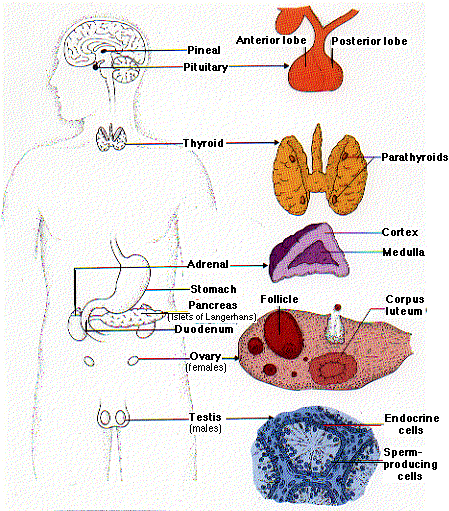 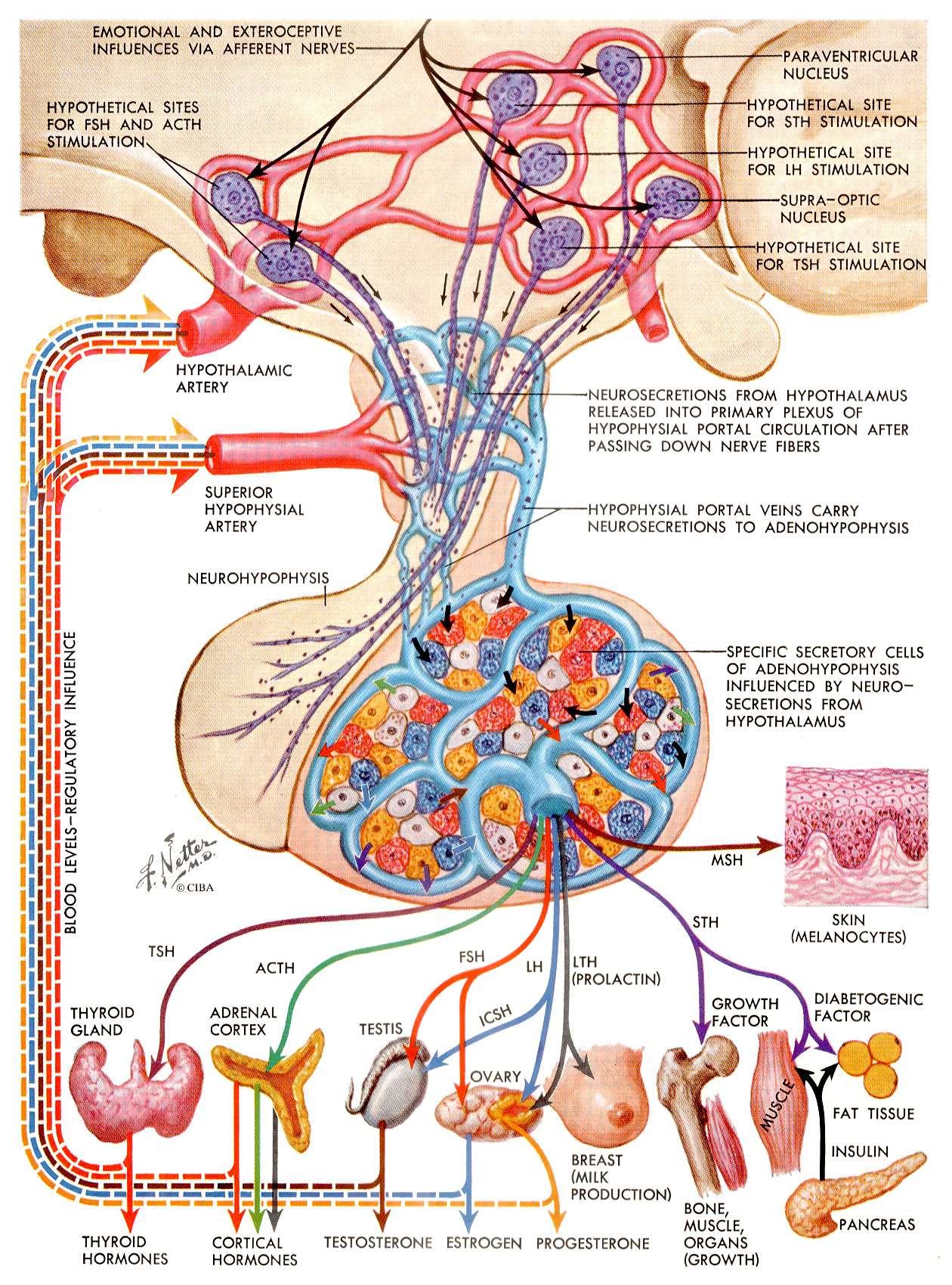 [Speaker Notes: Schematic representation of the Ant pit and the organs that this may effect.]
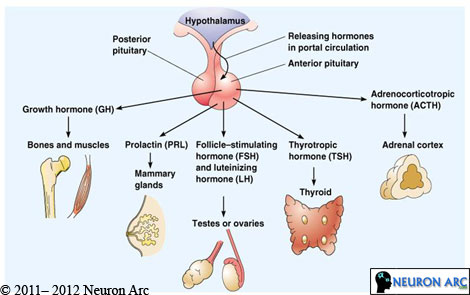 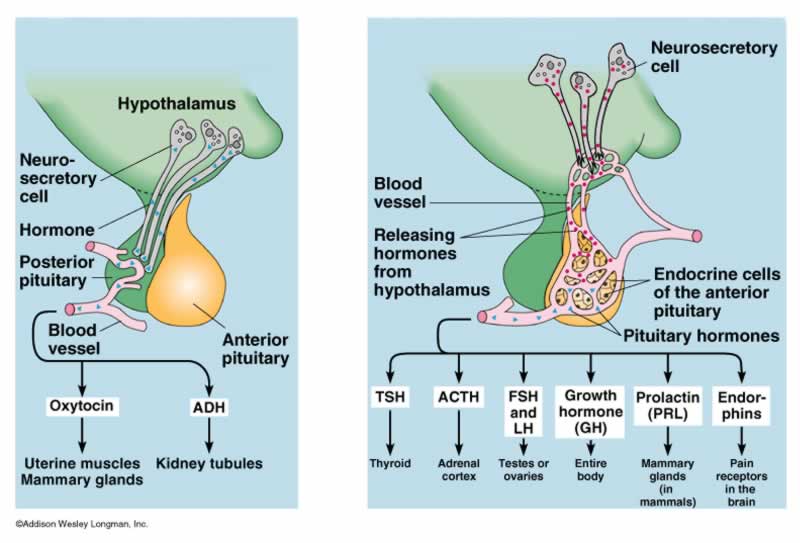 Classical Endocrine glands and their hormones 2
Gland		Hormones secreted
Thyroid			 Thyroxine (T4), Triiodthyronine (T3) 


Parathyroid 		 	 Parathyroid Hormone (PTH)			


Adrenals
Medulla		Adrenaline
Noradrenaline

Cortex			Cortisol
Aldosterone
Androgens-Dehydroepiandrosterone (DHEAS)
 	     -Androsteniedione
Classical Endocrine glands and their hormones 3
Gland			Hormones secreted
Gonads
Ovary			Oestradiol (E2)/Progesterone
Testosterone
 Androstenedione
Inhibin
Testis 		 	Testosterone,Androstenedione
Inhibin
 Oestradiol (E2)
			
Placenta			Beta HCG
HPL
Progesterone
Oestradiol (E2)

Pancreas			Insulin, Glucagon, somatostatin, pancreatic 					polypeptide, gastrin, vasoactive polypeptide (VIP)
Non-classical “Endocrine organs”
In recent years – “non classical” Endocrine glands have been recognised

 Includes production of hormones in glands whose primary function is not Endocrine
Brain & Hypothlamus-eg. CRH TRH, LHRH
Heart eg.ANP
Liver eg IGF-1
Kidneys eg. Renin, erythropoietin, 1-25 OH Vitamin D


Adipose tissue (fat) eg leptin
MORE RECENTLY IDENTIFIED ENDOCRINE GLANDS
PITUITARY
PARATHYROIDS
THYROID
Blood eg. cytokines
PANCREAS
ADRENALS
(GASTROINTESTINAL
TRACT)
GONADS
[Speaker Notes: Kidneys-ethyropoeitin, renin, 1,25 Vitamin D. Leptin important for BW regulation.]
Hormone Classification
Chemically hormones fall broadly into 2 categories:

     1.Protein/polypeptide/ amino acid derived hormones
	-Complex polypeptides eg LH (200 aa)
-Intermediate sized peptides eg Insulin
-Small peptides eg TRH (3aa)
-Dipeptides eg T4 (derived from 2 iodinated tyrosine residues)
-Derived from single aa eg catacholamines

	
2. Steroid hormones
		-Derived from cholesterol
		-Divided into 2 groups 
			-Intact steroid nucleus (adrenal/gonadal steroids)
			-Broken steroid nucleus (Vit D + metabolites)
Hormone synthesis, storage & release
1.Protein/polypeptide/ amino acid derived hormones
-Synthesized in rough ER and,like all peptides, amino acid sequence determined by specific mRNA synthesized in nucleus

-As with all proteins, mRNA  determined by nucleotide
sequence  dictated by specific gene

-Translation of mRNA sequence results in Ribosomal
synthesis of pro or pre-prohormone that is  larger than the
active hormone

-This prohormone is subsequently shortened in distinct
steps

-Prohormone transported to Golgi apparatus where  
processed by proteolytic enzymes to mature, active hormone

-Protein hormone always stored in secretory granules that fuse 
with cell membrane during release into circulation-Exocytosis


	
	

		2
Hormone Synthesis, Storage & Secretion
Protein/polypeptide hormones

e.g. ACTH (39aa)-produced in pituitary corticotroph cell 










Synthesized as Pro-hormone = Pro-opiomelanocortin (POMC) – 241 amino acids
NH2
Ser
Tyr
Ser
Met
Glu
His
Phe
Arg
Trp
Gly
Lys
Pro
Val
Gly
Lys
Lys
Arg
Arg
Pro
Val
Lys
Val
Tyr
Pro
Asn
Gly
Ala
Glu
Asp
Glu
Ser
Ala
Glu
Ala
Phe
Pro
Leu
Glu
Phe
COOH
[Speaker Notes: Schematic representation of production of ACTH adrenocorticotrpic hormone 39 aa produced in …. Syn as a prohormone …]
Hormone Synthesis, Storage & Secretion
Protein/polypeptide hormones

e.g. ACTH production within pituitary corticotroph cell
-Specific mRNA sythesized within cell nucleus
-Translation of specific mRNA to prohormone,POMC, in rough ER
Golgi apparatus
Amino Acids
DNA
POMC 
          mRNA
Endoplasmic Reticulum
Ribosomes
Corticotroph Cell 
   (Nucleus)
Blood Capillary
Corticotroph Cell (Cytoplasm)
[Speaker Notes: Specific mRNA dictated by sp gene]
Hormone Synthesis, Storage & Secretion
Protein/polypeptide hormones

e.g. ACTH
Growing POMC peptide chain
Met
Arriving charged 
tRNA
Asp
Pro
Leu
Amino Acids
Phe
A
C
C
DNA
A
A
G
POMC 
          mRNA
A
U
G
G
A
C
U
U
G
U
U
C
U
G
G
C
A
G
A
G
G
POMC mRNA
Endoplasmic Reticulum
Ribosomes
Corticotroph Cell 
   (Nucleus)
Blood Capillary
Corticotroph Cell (Cytoplasm)
[Speaker Notes: DNA to mRNA –transcription.]
Hormone Synthesis, Storage & Secretion
Protein/polypeptide hormones

e.g. ACTH
-POMC transported to Golgi body where further processed by proteolytic enzymes to generate mature active hormone  ACTH
Golgi apparatus
Amino Acids
DNA
POMC
Endoplasmic Reticulum
Ribosomes
Corticotroph Cell 
   (Nucleus)
Blood Capillary
Corticotroph Cell (Cytoplasm)
Hormone Synthesis, Storage & Secretion
Protein/polypeptide hormones

e.g. ACTH

-Mature ACTH the stored in secretory granules within cell cytoplasm prior to release by exocytosis
POMC
processing
ACTH
Golgi apparatus
ACTH
DNA
POMC
Endoplasmic Reticulum
Ribosomes
Corticotroph Cell 
   (Nucleus)
Blood Capillary
Corticotroph Cell (Cytoplasm)
Hormone synthesis, storage & release
2. Steroid derived hormones

		-Originate from precursor molecule-cholesterol

		-Transported across cell membrane from blood 	stream by passive diffusion

		-Once inside cell these precursor molecules are 	subjected  to sequential action of several enzymes to 	produce the mature hormone

		-In contrast to protein hormones, once steroid 	hormone is produced can freely cross cell membrane 	without being packed into secretory granules and 	actively exocytosed
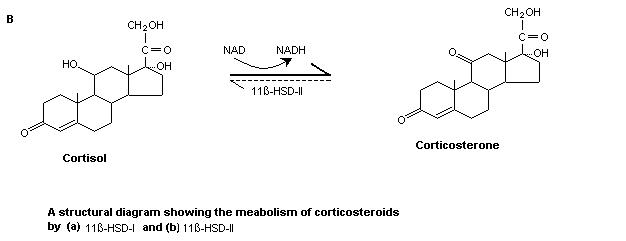 OH
Hormone Synthesis, Storage & Secretion
Steroid hormones -all derived from cholesterol

e.g. Cortisol
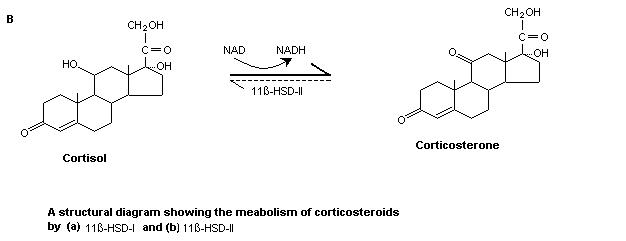 Cortisol
Cholesterol
Hormone Synthesis, Storage & Secretion
Steroid hormones
e.g. Cortisol produced in adrenal cortical cell
-LDL rich in cholesterol transferred into cell by endocytosis.
-Cholesterol split from lipoprotein and esterified  and stored in cytoplasmic vacuoles
Mitochondria
Low density
lipoproteins
DNA
Fatty acid 
esters
Adrenal Cortical 
Cell (Nucleus)
Blood Capillary
Adrenal Cortical Cell (Cytoplasm)
Hormone Synthesis, Storage & Secretion
Steroid hormones
e.g. Cortisol-
-Stimulation by ACTH activates cholesterol esterase which releases cholesterol from cholesterol ester depots providing substrate for steroid synthetase
-StAR protein (sterodogenic acute regulatory protein) mediates transfer of cholesterol from outer to inner mitochondrial membrane
Mitochondria
Low density
lipoproteins
DNA
StAR protein
Esterase
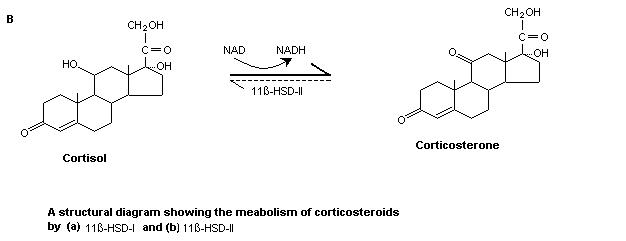 Fatty acid 
esters
Cholesterol
Adrenal Cortical 
Cell (Nucleus)
Blood Capillary
Adrenal Cortical Cell (Cytoplasm)
[Speaker Notes: St AR-steriodogenic acute reg protien mediates transfer of chol from outer to inner mitochondrial membrane]
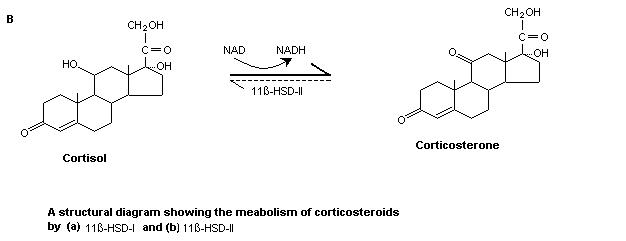 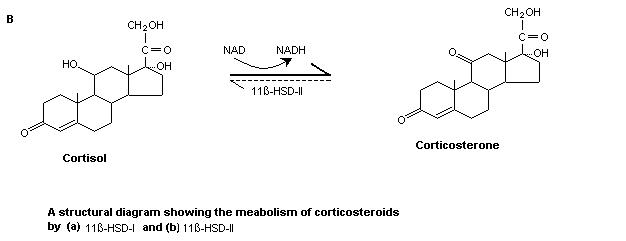 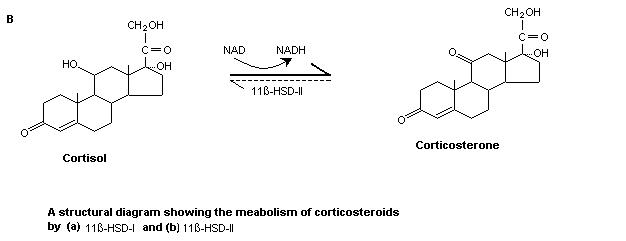 OH
OH
OH
Hormone Synthesis, Storage & Secretion
3. Steroid hormones
-Cholesterol undergoes series of modifications by cytochrome P450 within the mitochondria to produce mature cortisol
Cholesterol undergoes series of modifications by cytochrome P450 Cholesterol undergoes series of modifications by cytochrome P450
17-pregnenolone
Cholesterol
Pregnenolone
CH3
CH3
P450scc
P450c17
Mitochondria
Low density
lipoproteins
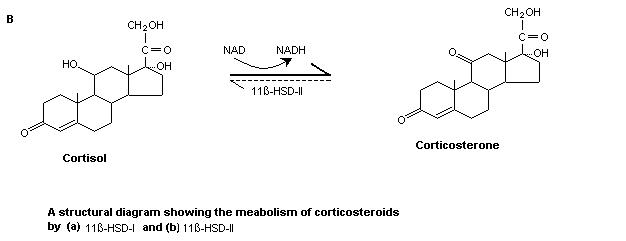 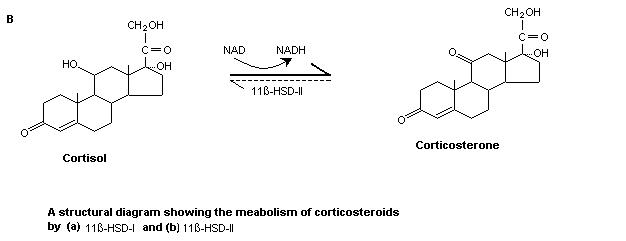 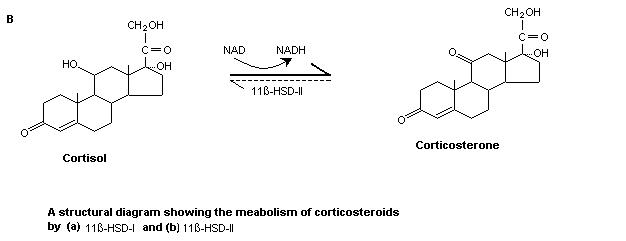 3 HSD
CH3
DNA
StAR protein
P450c11
P450c21
Esterase
Cholesterol
Fatty acid 
esters
17-progesterone
Cortisol
11-deoxycortisol
Adrenal Cortical 
Cell (Nucleus)
Blood Capillary
Adrenal Cortical Cell (Cytoplasm)
Hormone Synthesis, Storage & Secretion
2.    Steroid hormones

e.g. Cortisol
- once mature hormone produced, it can freely diffuse across the cell membrane into the circulation
Mitochondria
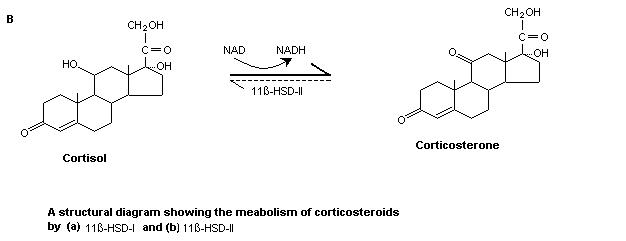 Cortisol
DNA
StAR protein
Esterase
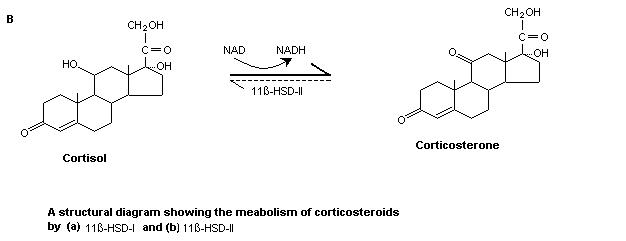 Fatty acid 
esters
Cholesterol
Adrenal Cortical 
Cell (Nucleus)
Blood Capillary
Adrenal Cortical Cell (Cytoplasm)
Plasma Transport
Most hormone secreted into systemic circulation

Only exception- hypothalamus-releases into hypophyseal portal system (rich network of blood vessels that “bath” the anterior pituitary)

Allows a higher concentration of releasing factors from the hypothalamus reach pituitary cf. systemic circulation
Plasma Transport 1
Water soluble hormones eg protein/polypeptide hormones circulate freely  within the bloodstream

More insoluble eg. steroid and thyroid hormones are bound to plasma proteins or transport proteins

 Transport protein acts a reservoir so that bound hormone is in dynamic equilibrium with small amount of free hormone

Only free hormone is biologically active

These buffer hormones and serve to protect against rapid changes hormone concentration
Plasma Transport 2
Plasma proteins such as albumin are general transport molecules and have ability to non-selectively transport a variety of low molecular weight hormones

Specific binding proteins have high affinity binding sites for specific hormones
–TBG (Thyriod  hormones)
-CBG (Cortisol)
-SHBG(Testosterone/Oestradiol)

Important in interpretation of blood tests eg. Pregnancy and cortisol levels

Binding of proteins effect  clearance rate form circulation-i.e. greater binding capacity, slower the clearance rate of the hormone.
[Speaker Notes: Resemble intracellular receptor proteins in their specificity
And characteristics]
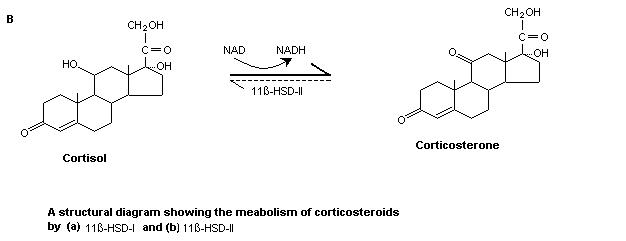 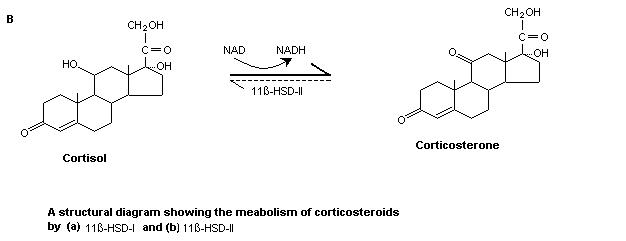 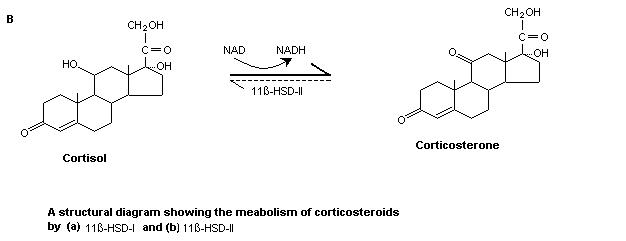 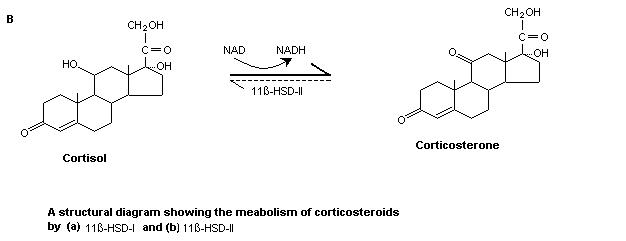 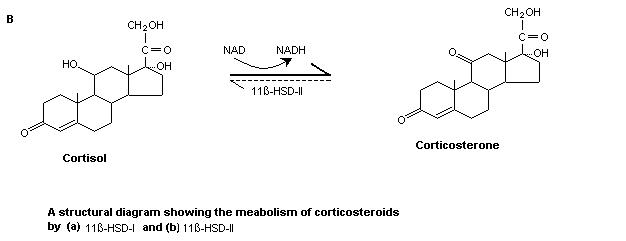 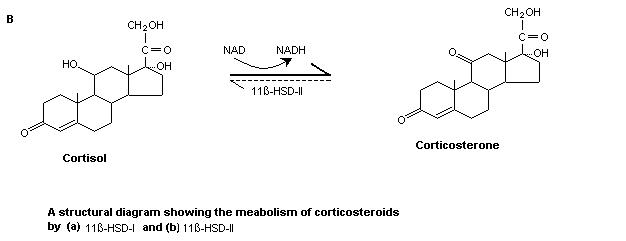 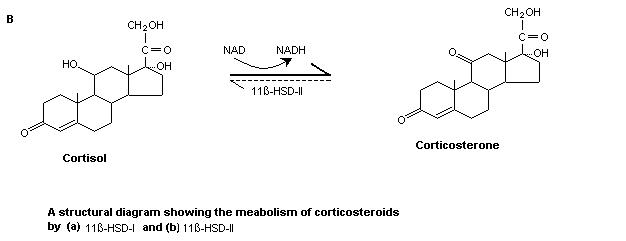 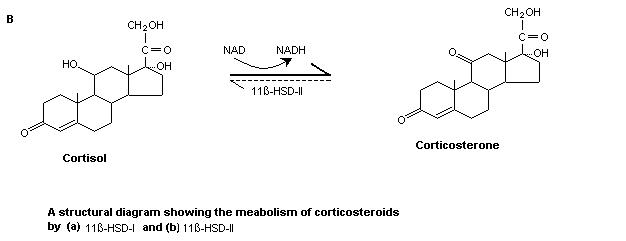 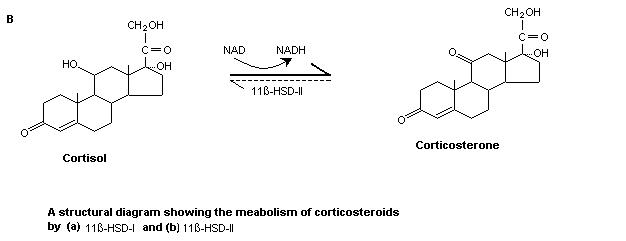 Hormone Transport
Pituitary Corticotrophs
Adrenal Cortical Cells
CBG
Cortisol
ACTH
Albumin
Hormone Transport
Hormone + Plasma Protein	Protein Bound Hormone



Bound and free hormone are in Dynamic equilibrium
	-Changes in Plasma protein or free hormone 		followed by adjustments of secretion rates of the 	hormone

	-Ensures that free hormone available to the tissues 	remains constant
Hormone Transport
Hormone + Plasma Protein	Protein Bound Hormone
Hormone + Plasma Protein	Protein Bound Hormone
Hormone Transport
Hormone + Plasma Protein	Protein Bound Hormone
Hormone + Plasma Protein	Protein Bound Hormone
Endocrine cell  hormone synthesis & release
Hormone Transport
Hormone + Plasma Protein	Protein Bound Hormone
Hormone + Plasma Protein	Protein Bound Hormone
Hormone Transport
Hormone + Plasma Protein	Protein Bound Hormone
Hormone + Plasma Protein	Protein Bound Hormone
Endocrine cell  hormone synthesis & release

Eg Pregnancy-increases CBG levels & therefore cortisol levels rise to ensure constant level of free hormone available to tissues
Hormone   Metabolism
Binding of hormones to carrier proteins profound effect on clearance of hormones

Greater binding capacity of specific hormone slower clearance rate of hormone

For example, T4 which is tightly bound to the carrier protein has a much slower clearance than ones that are less tightly bound

Only small proportion of the hormone is removed  from the circulation by the target tissue

This interaction with target tissue receptor leads to intracellular degradation of  the hormone by internalization of the hormone receptor complex

Majority of hormone removed by liver or kidney

This process includes enzymatic degradation i.e. hydrolysis, oxidation, methylation, decarboxylation
Summary
Definitions

History of Endocrinology

Endocrine glands-classical & non classical 

Hormone Classification and structure
Protein/polypeptide
Steroid

Hormone synthesis, storage & release from endocrine
 tissues

5. Hormone transport within the blood

6. Hormone metabolism